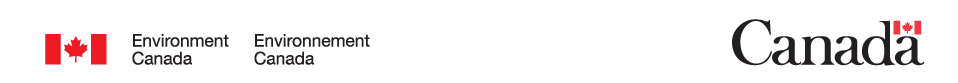 The Canadian Great Lakes Deterministic Coupled Water Cycle Prediction System     PART 3
S. Dyck, F. Dupont, D. Durnford, B. Winter, D. Deacu
Canadian Centre for Weather and Environmental Prediction - National Prediction Development -
Numerical Environmental Prediction

Erika Klyszejko
Weather and Environmental Monitoring - Hydrometric Monitoring

Frank Seglenieks
National Hydrological Services - Operations East -
Boundary Water Issues
V. Fortin, G. Smith, F. Roy, M. Mackay,
É. Gaborit, M. Dimitrijevic
Atmospheric S&T- Meteorological Research -Recherche en prévision numérique

R. Yerubandi
Water S&T - Watershed Hydrology and Ecology Research

Devon Telford
Prediction Services - Operations East - National Laboratory for Marine and Coastal Meteorology
Lake Level – Long term (2004-2008)
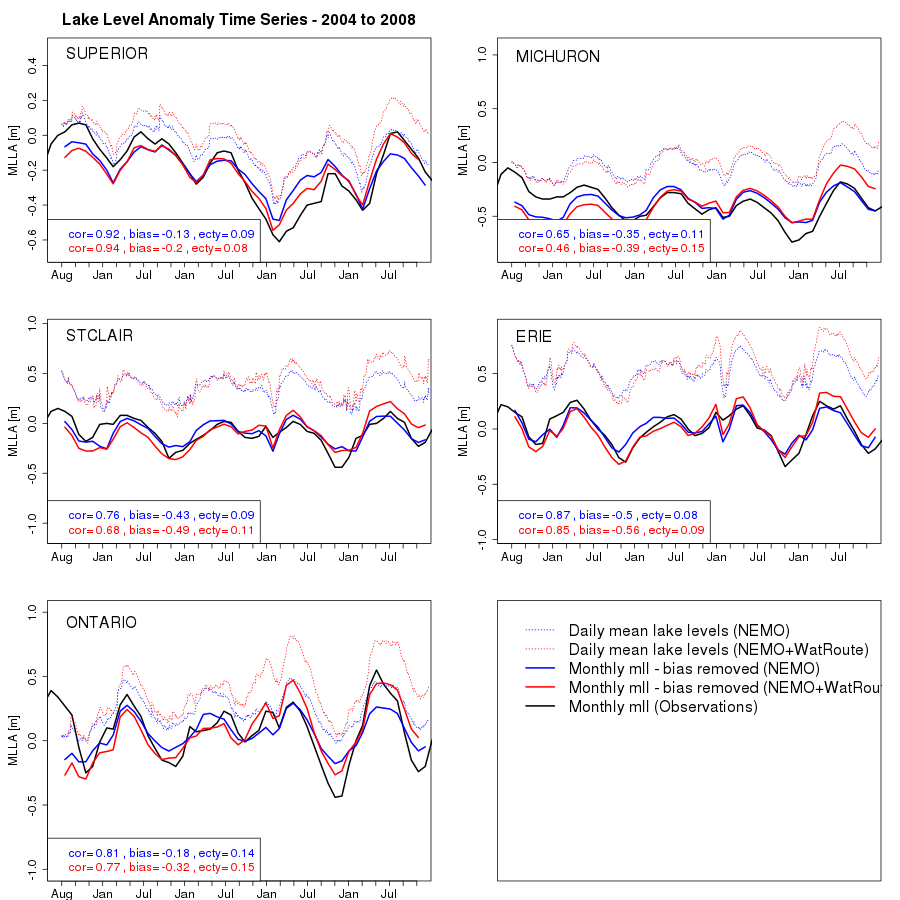 Lake Level – Short term
Halloween storm, 2014:
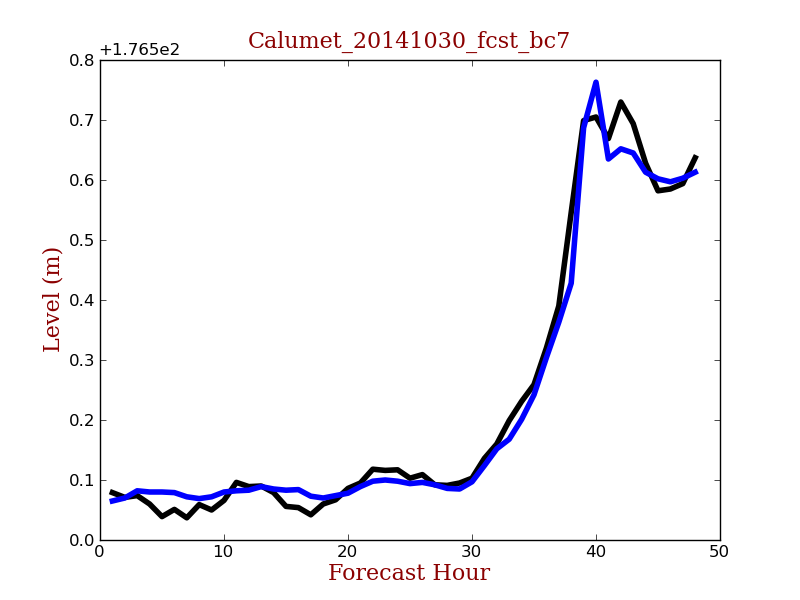 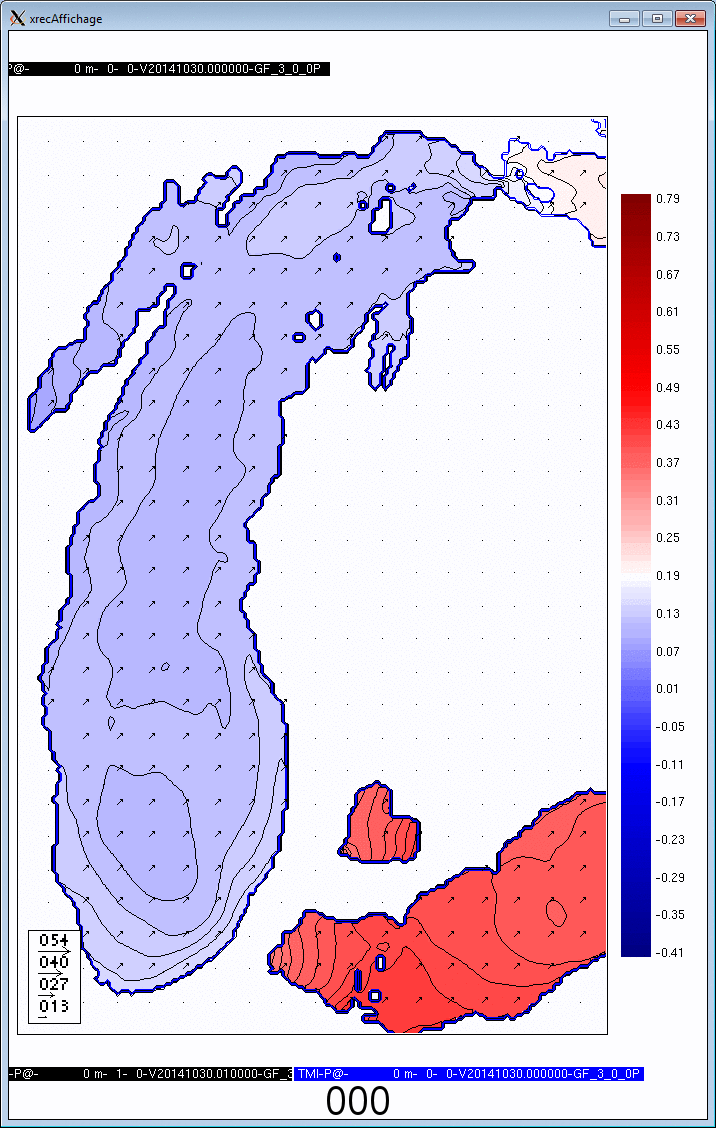 Forecast issued
Oct 30th
Obs.
Model
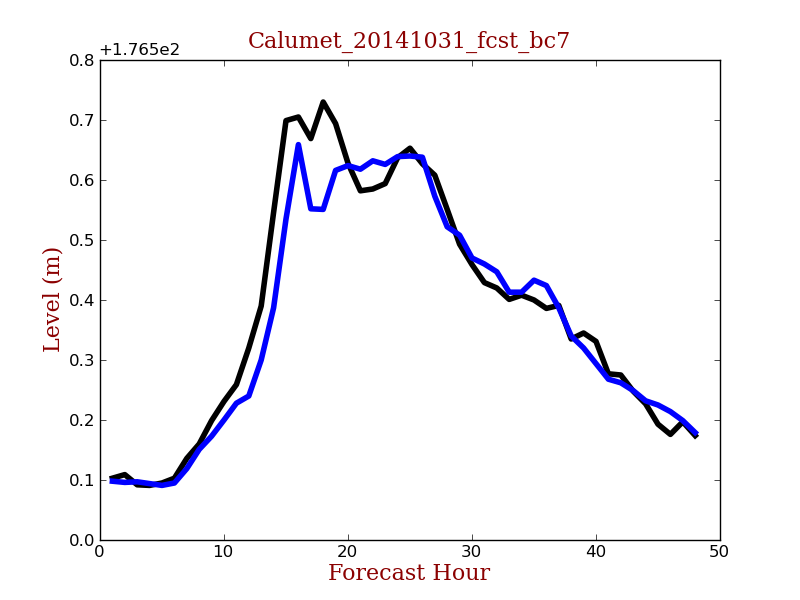 Obs.
Model
Chicago
Forecast issued
Oct 31th
[Speaker Notes: - Case study: major storm surge very well forecasted with 36h lead time]
Water Level Forecasts and Observations for the Great Lakes
http://iweb.cmc.ec.gc.ca/~armnmar/
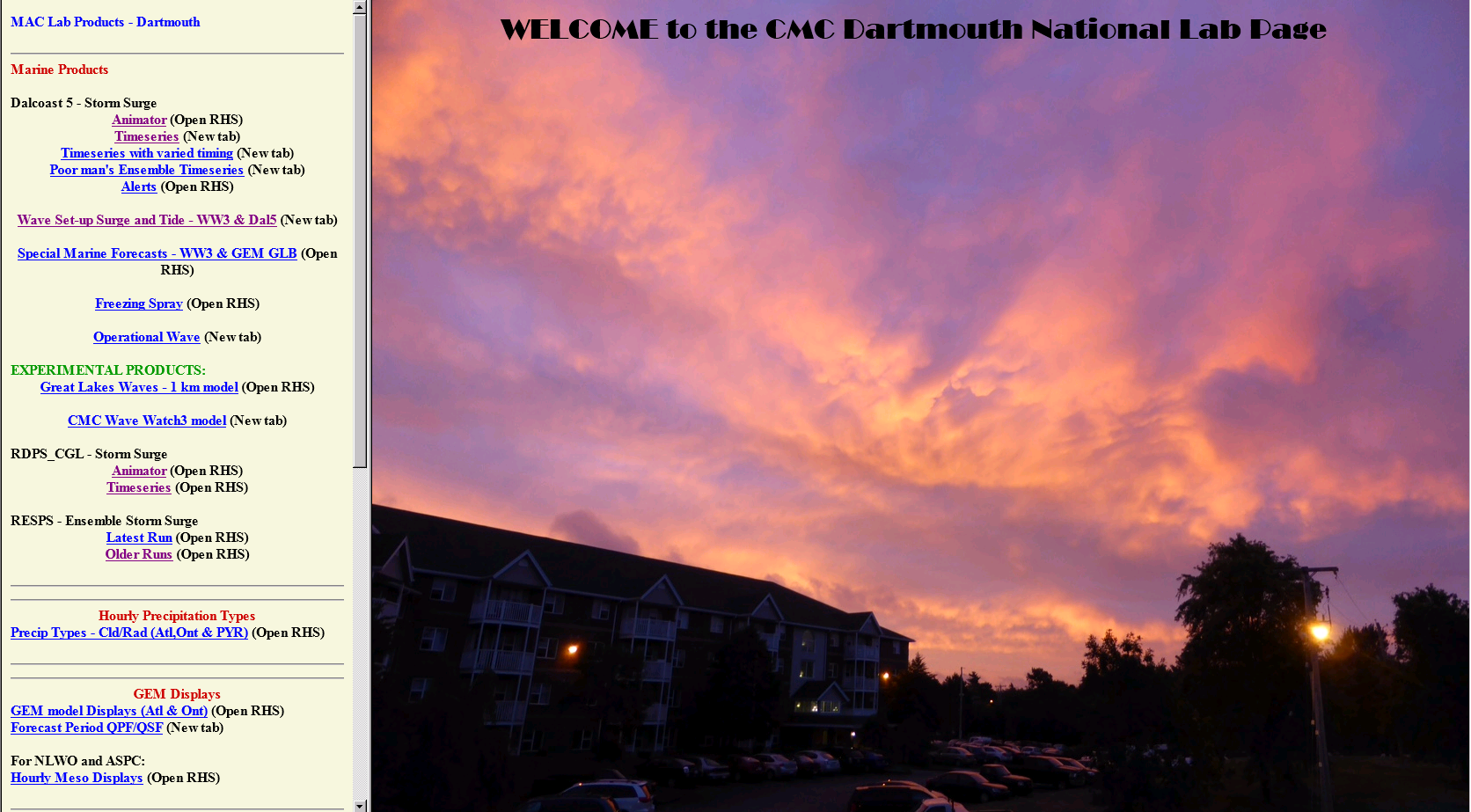 Output from the RDPS_CGL is currently being processed and made available to forecasters through National Lab for Marine and Coastal Meteorology's webpage.
Water Level Forecasts and Observations for the Great Lakes
flooding levels
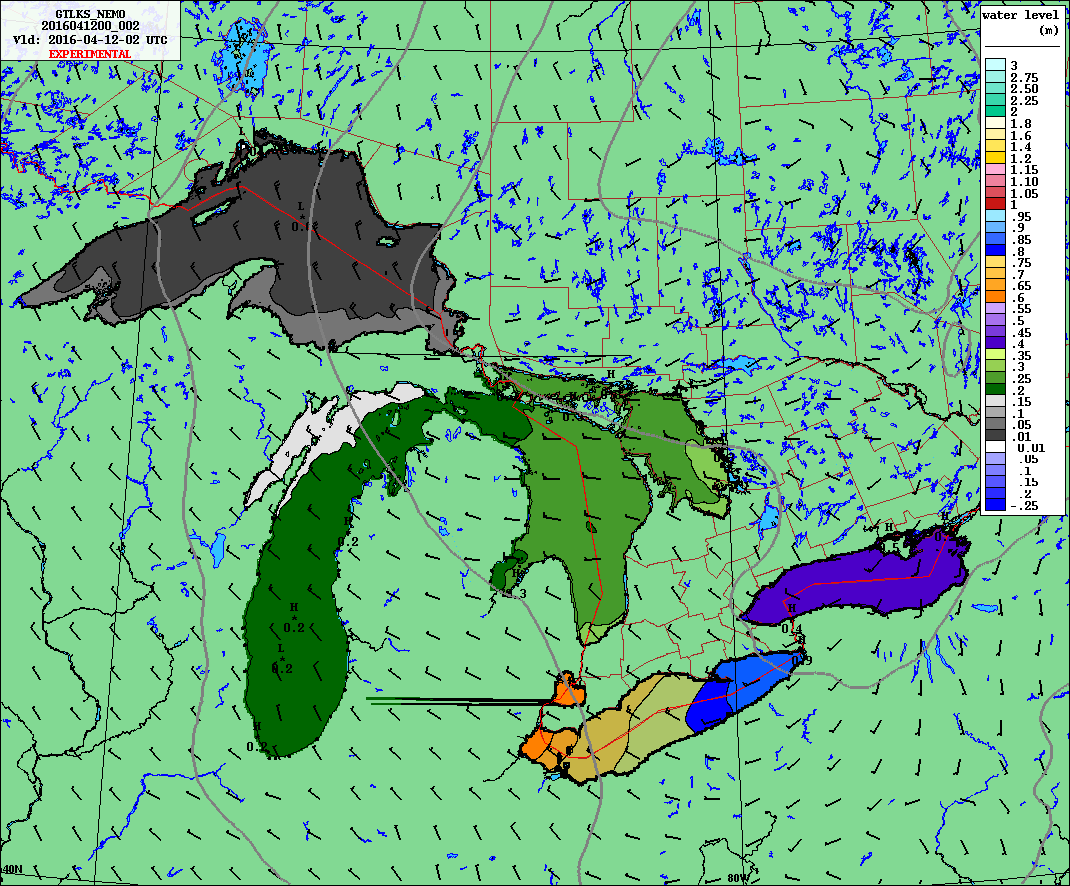 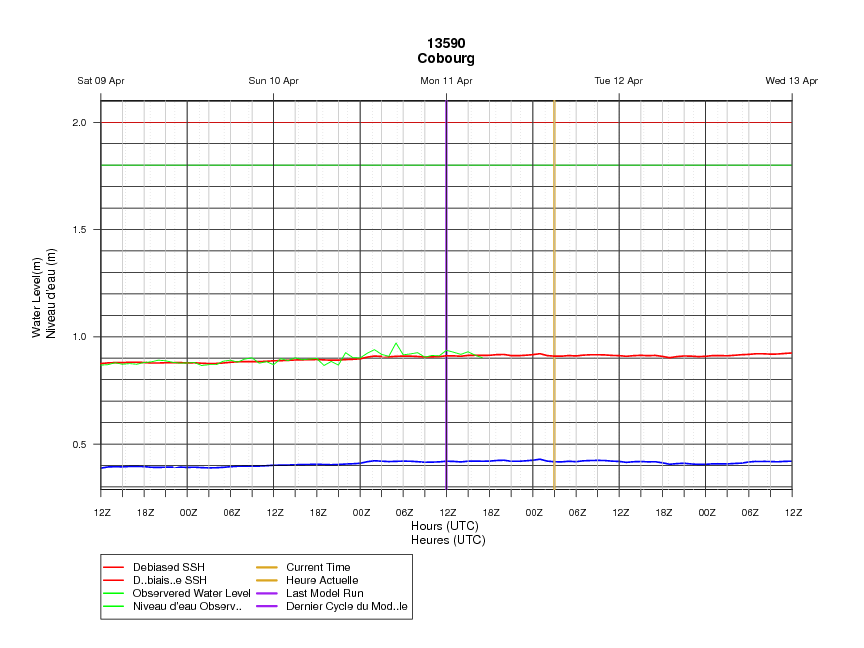 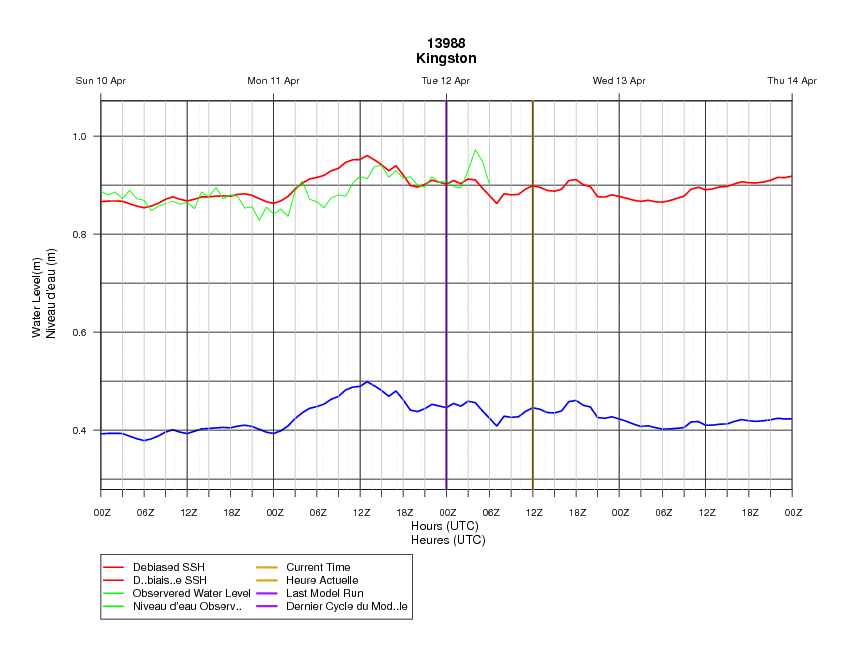 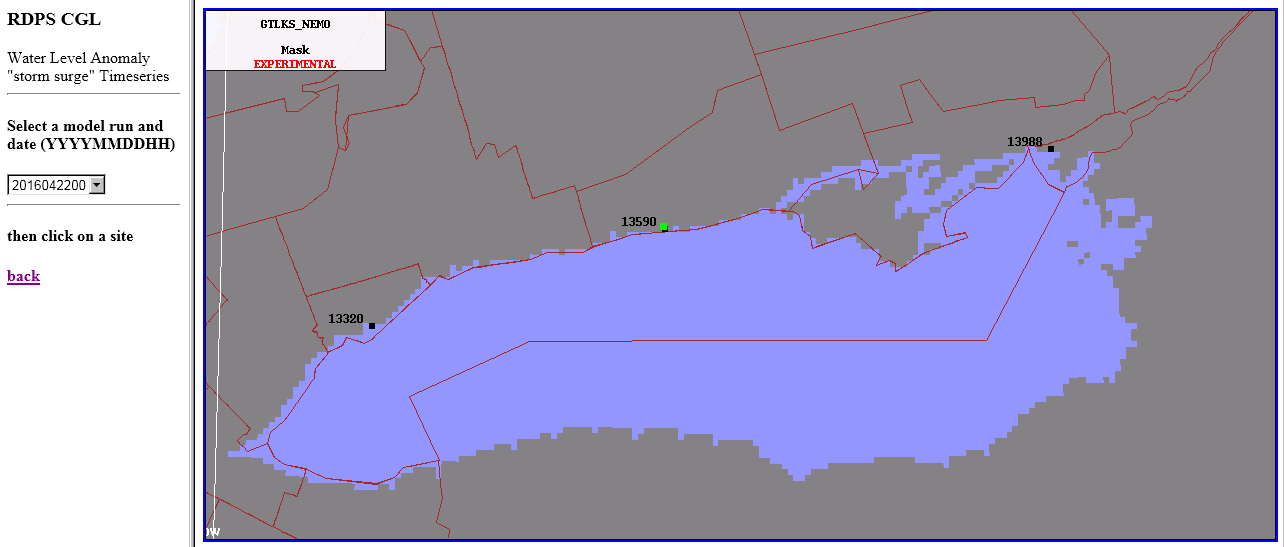 Observations
De-biases model data based on observations
Model data
Color indicates vigilance level
Green no current or forecast threat
Red current threat, based on obs
Orange forecast level 2
Yellow forecast level 1
Water Quality
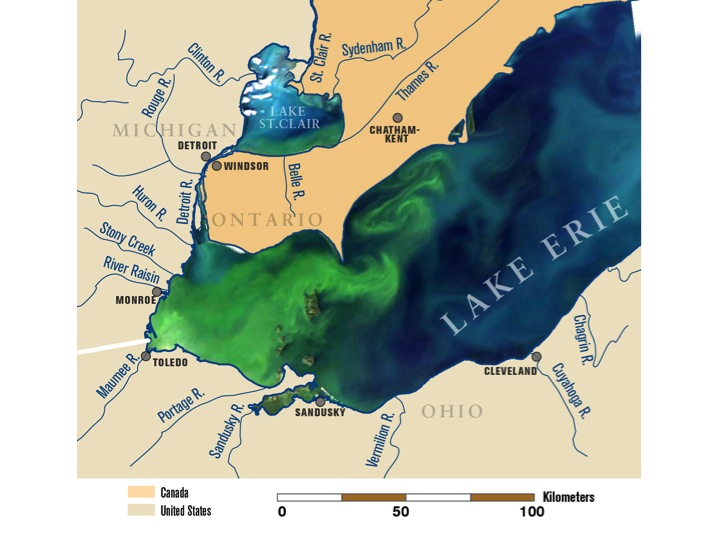 http://voices.nationalgeographic.com/2013/04/24/harmful-algae-blooms-plague-lake-erie-again/
Particle tracking - Forecast issued 2016-02-09 00Z
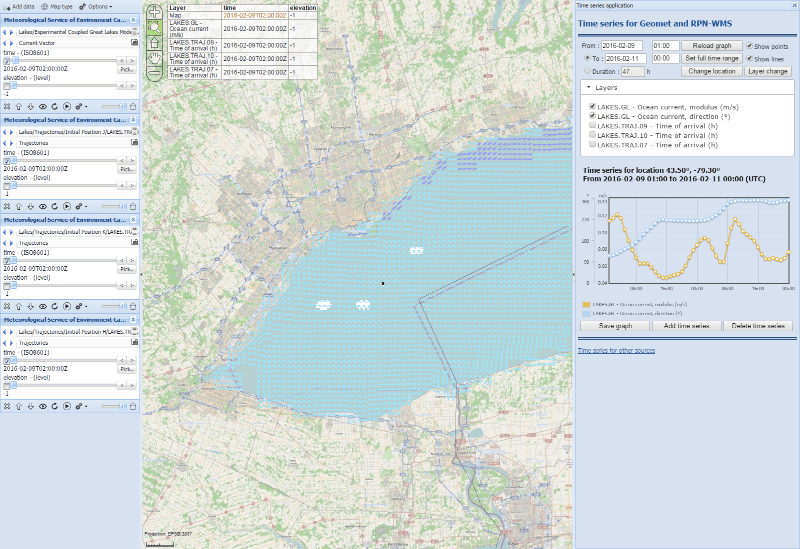